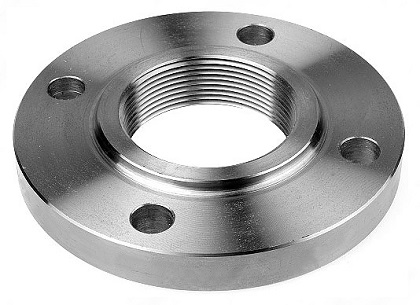 Vysoká škola technická a ekonomická                         Ústav technicko-technologický
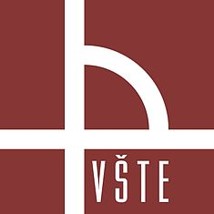 Návrh štíhlého způsobu výroby pro 
výrobu přírub


Autor práce:		          Lenka Vlachová
Vedoucí práce:	          Doc. Ing. Ján Kmec, CSc
Oponent práce:	          Ing. Marcel Gause
Cíl práce
Charakterizace přírub
Technologie výroby příruby
Návrh štíhlé výroby
Ekonomický rozbor
Zvolené metody
Konzultace ve firmě
Sběr informací
Analýza 
Pozorování procesu technologií v zaměstnání
Typy přírub
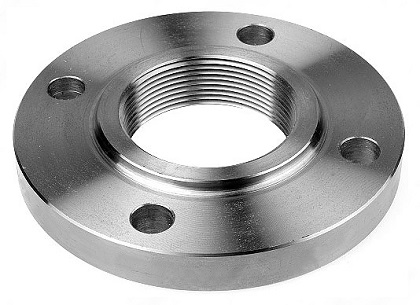 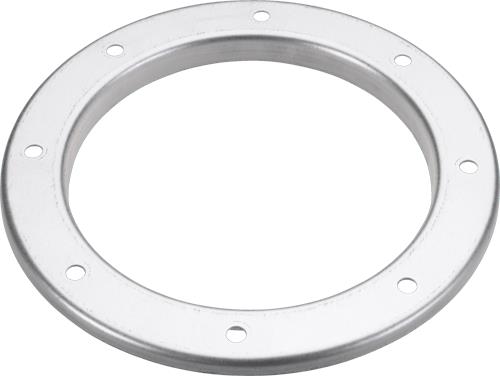 Výroba pomocí kování
Výroba nekonvenční metodou
Výroba zvolenou technologií-soustružením
Návrh štíhlé výroby pomocí univerzálního soustruhu atechnologický postup
Materiál
Stroj
Operace
Výběr stroje pro výrobu
Univerzální hrotový soustruh
Náklady
Nástroje
Rotační součást
Závěr
Poznatky
Výroba přírub
Výhody i nevýhody výroby
Okolní faktory
Otázky
Vedoucí:
Co je pro Vás hlavním přínosem vypracování bakalářské práce?

Oponent:
Můžete vyhodnotit finanční efektivitu výroby příruby při sérii 1000 kusů, naníž se odvoláváte v kapitole 4.6.3 Zhodnocení výroby, stejným způsobem, jako jste učinila pro 1kus, resp. 100 kusů?
Děkuji Vám za pozornost